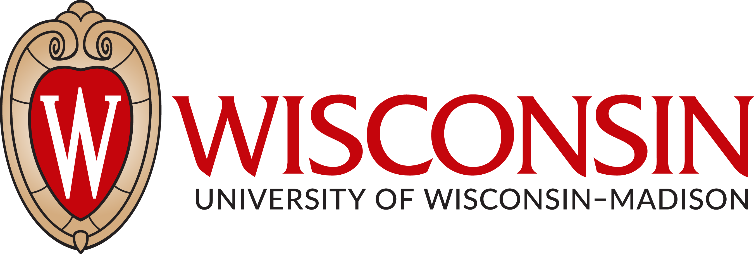 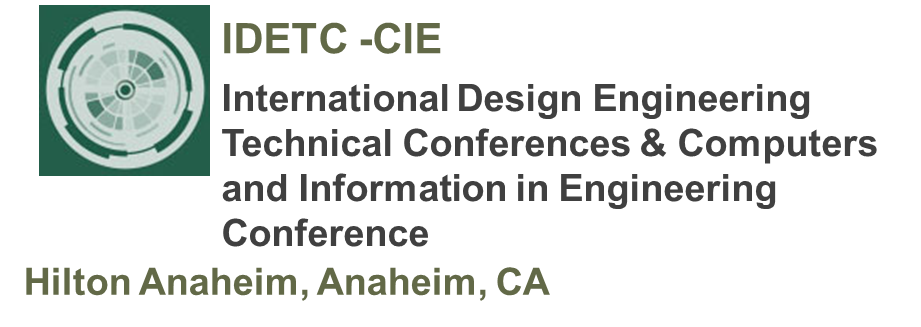 Tutorial 1Learning Topology Optimization Through Examples and Case Studies
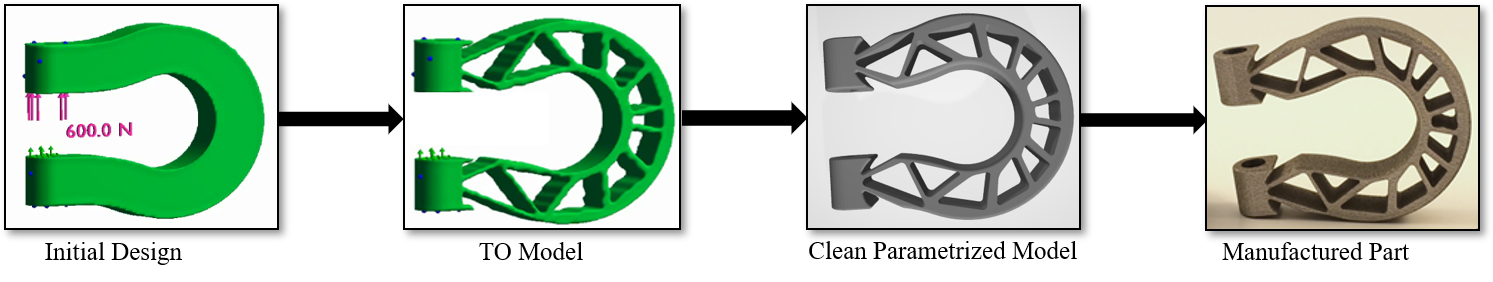 August 18, 2019
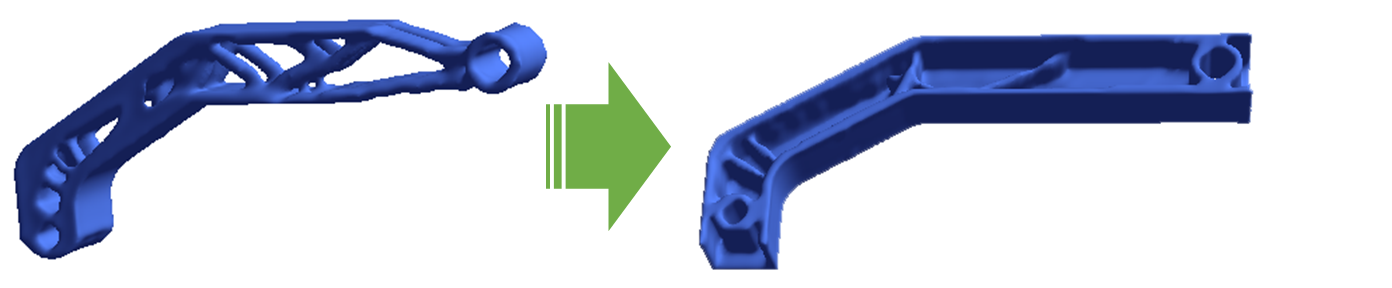 Performance Objectives & Constraints
2
Compliance Minimization
Classic
Popular 
Leads to stiff designs
3
Alternate Objectives and Constraints
Objectives
Leads to stiff designs
4
Questions?
5